Асновы моўнай культуры, 3 клас
Тэма  11. У майстэрні ганчара.
 Як нараджаецца посуд


Падрыхтавала: 
Кралько Іна Францаўна,
настаўнік вышэйшай катэгорыі
Заслаўскай СШ № 2  імя М. К. Пуцейкі
Успамінаем  словы
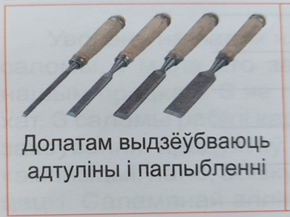 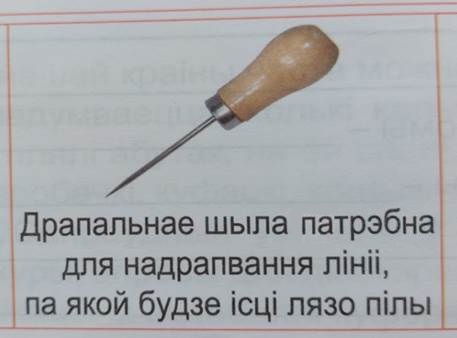 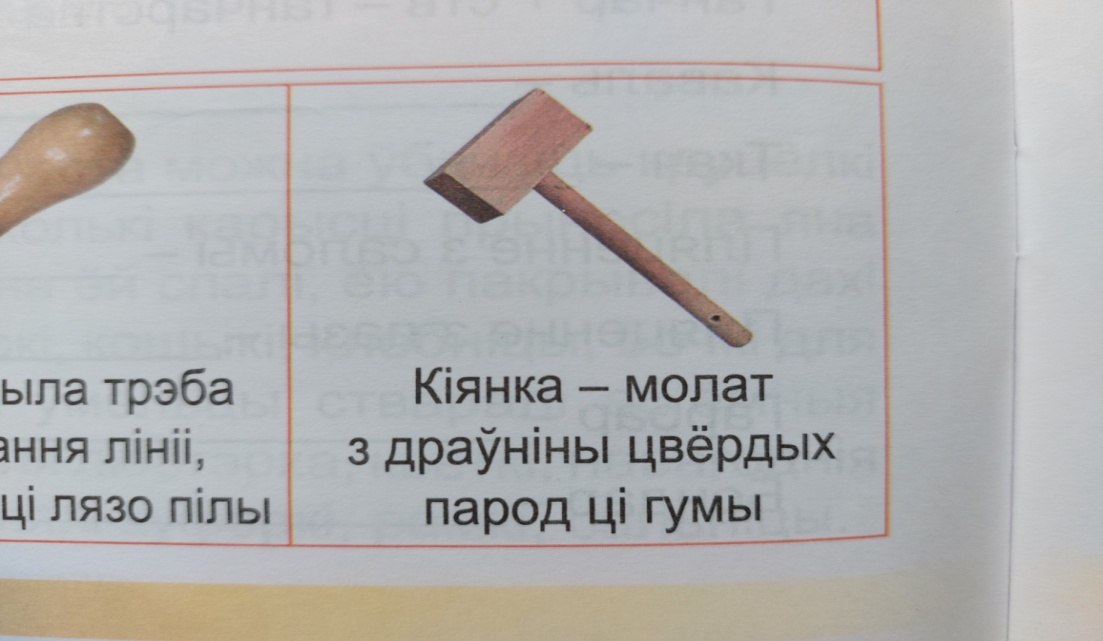 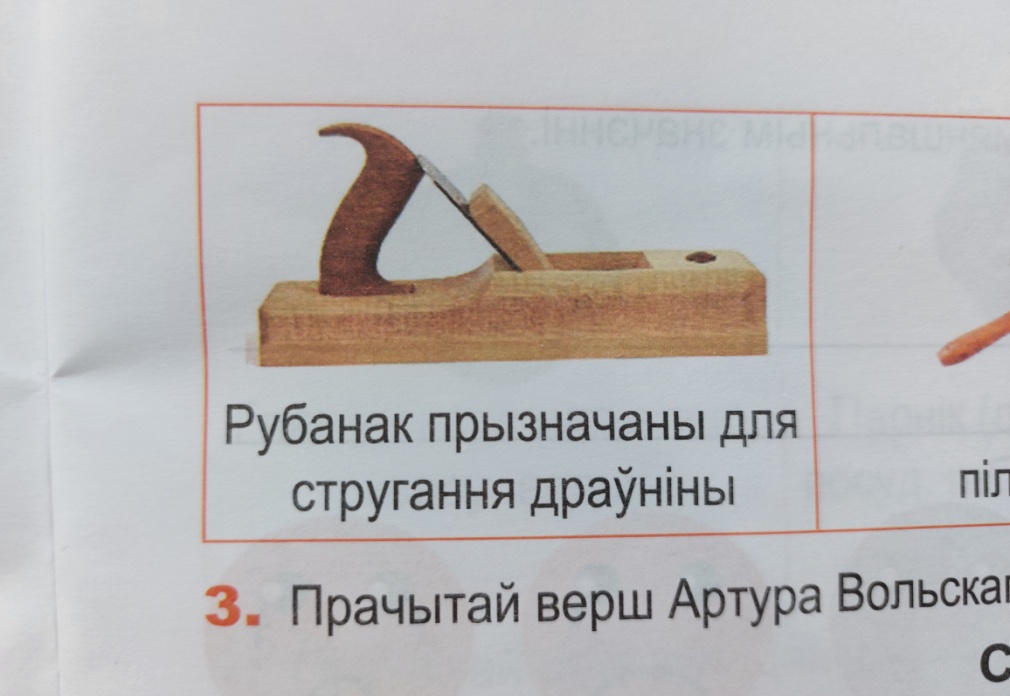 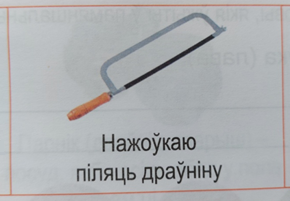 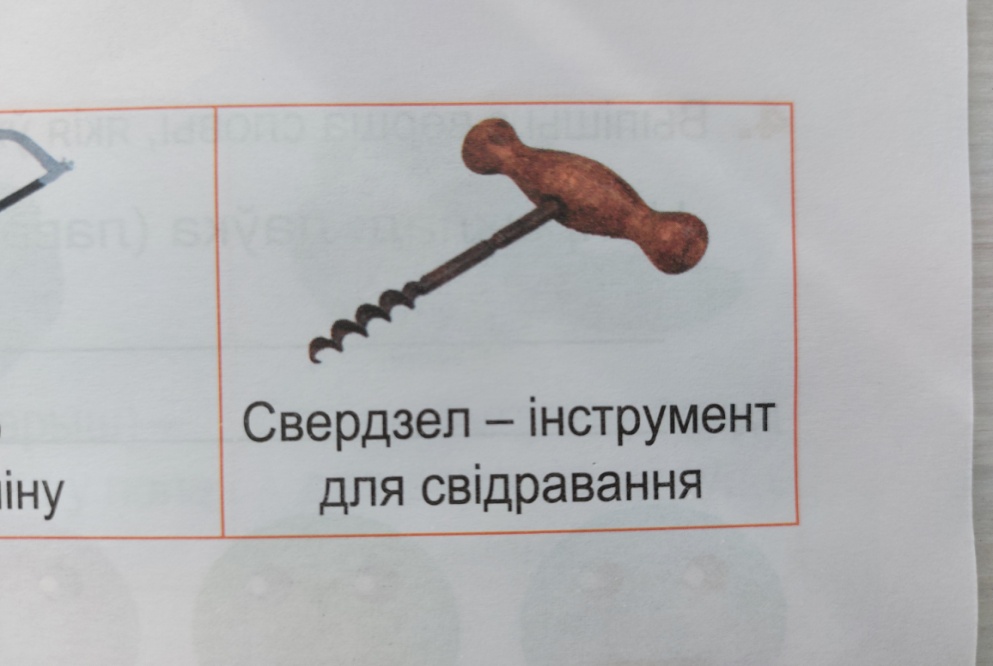 Чым займаецца хлопчык?
У  майстэрні ганчара.Як  нараджаецца посуд
Жыў-быў капітан, сем душ пракармляў. 
Прыйшлося  яму  ўміраць,
ніхто  не  бярэцца  хаваць.
Выкінулі  за вугал, і  сабакі  не  ядуць.
(Гаршчок.)
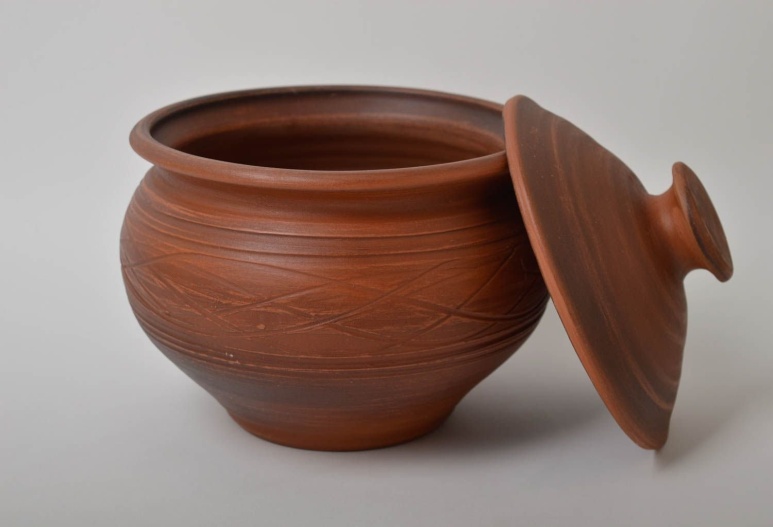 Ганчары
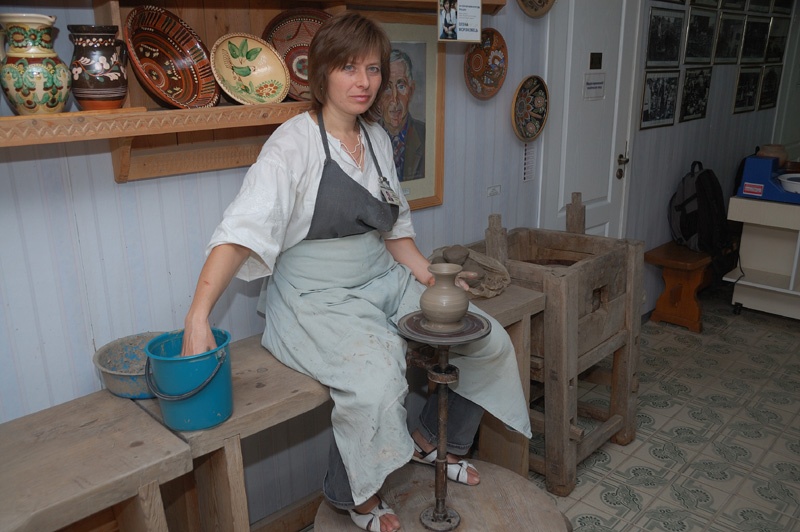 Слоўнікавая работа
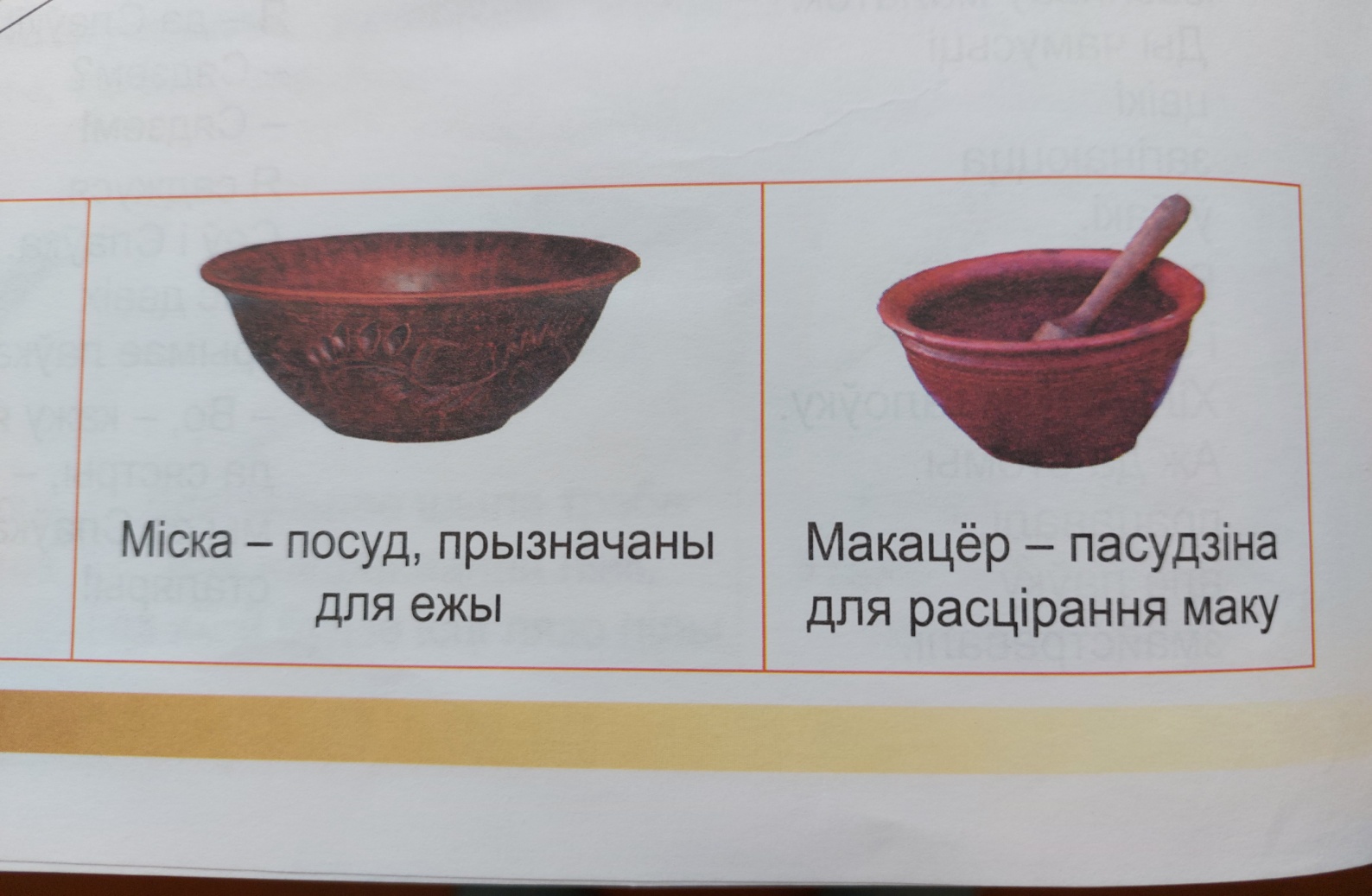 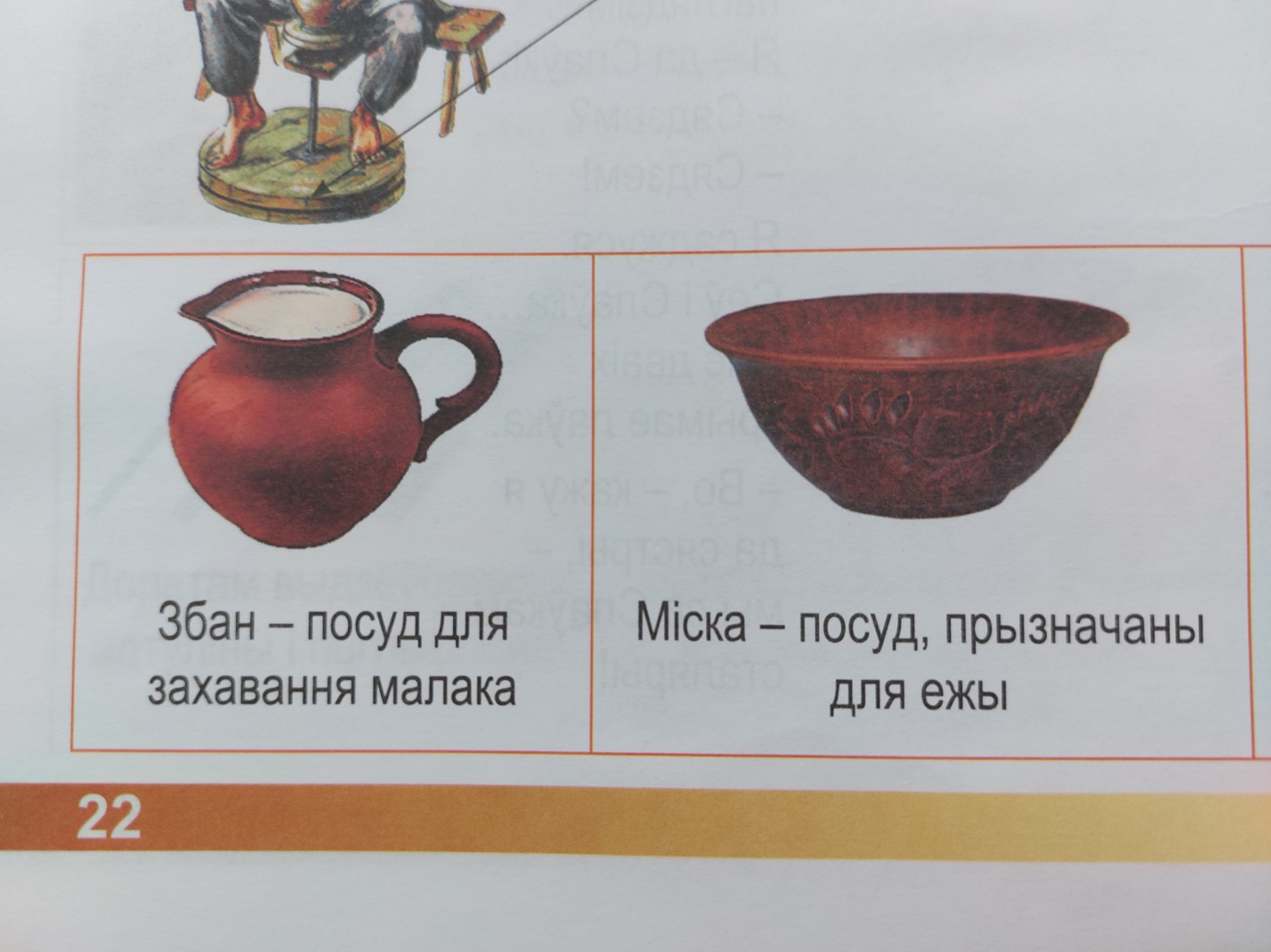 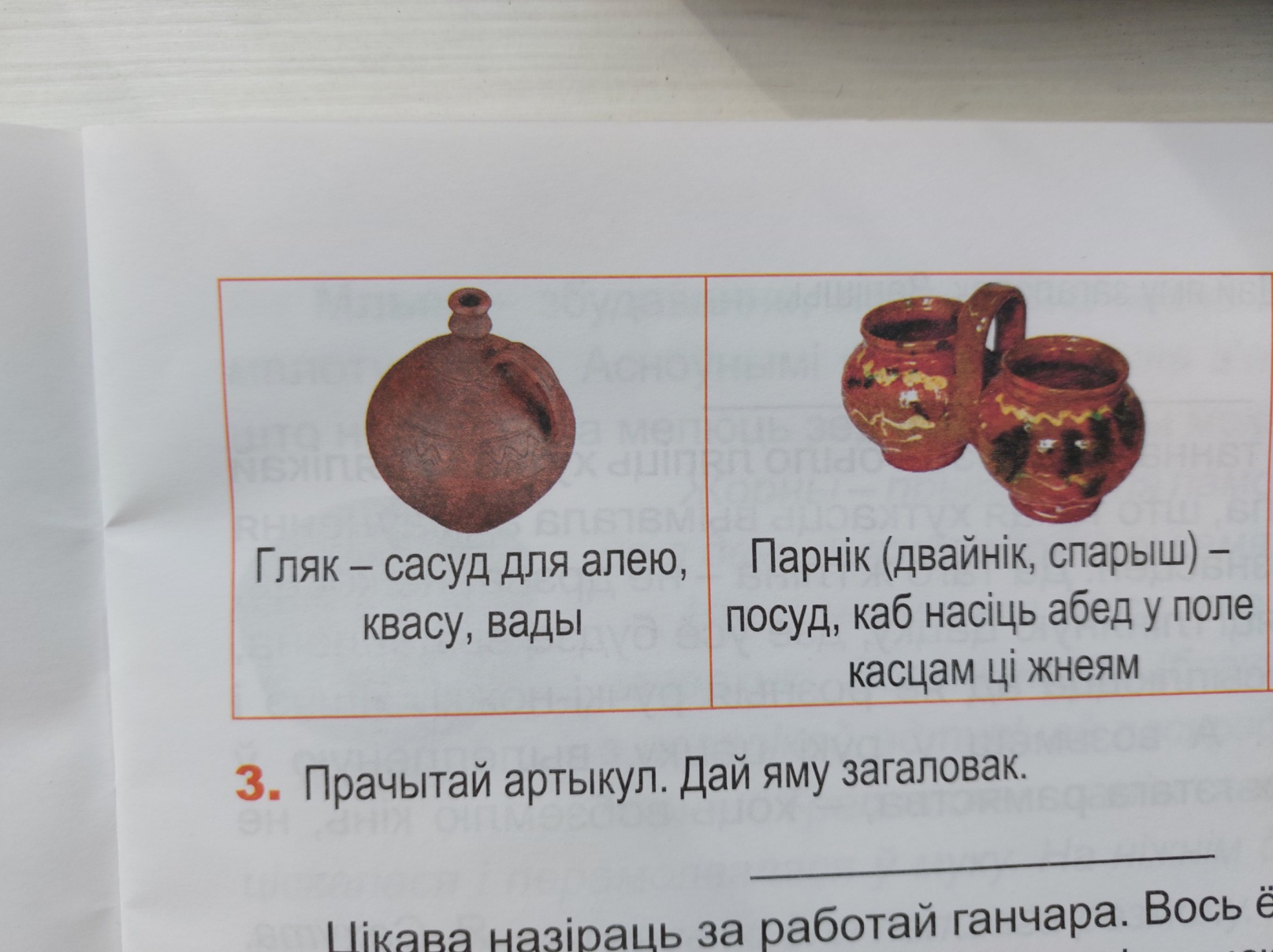 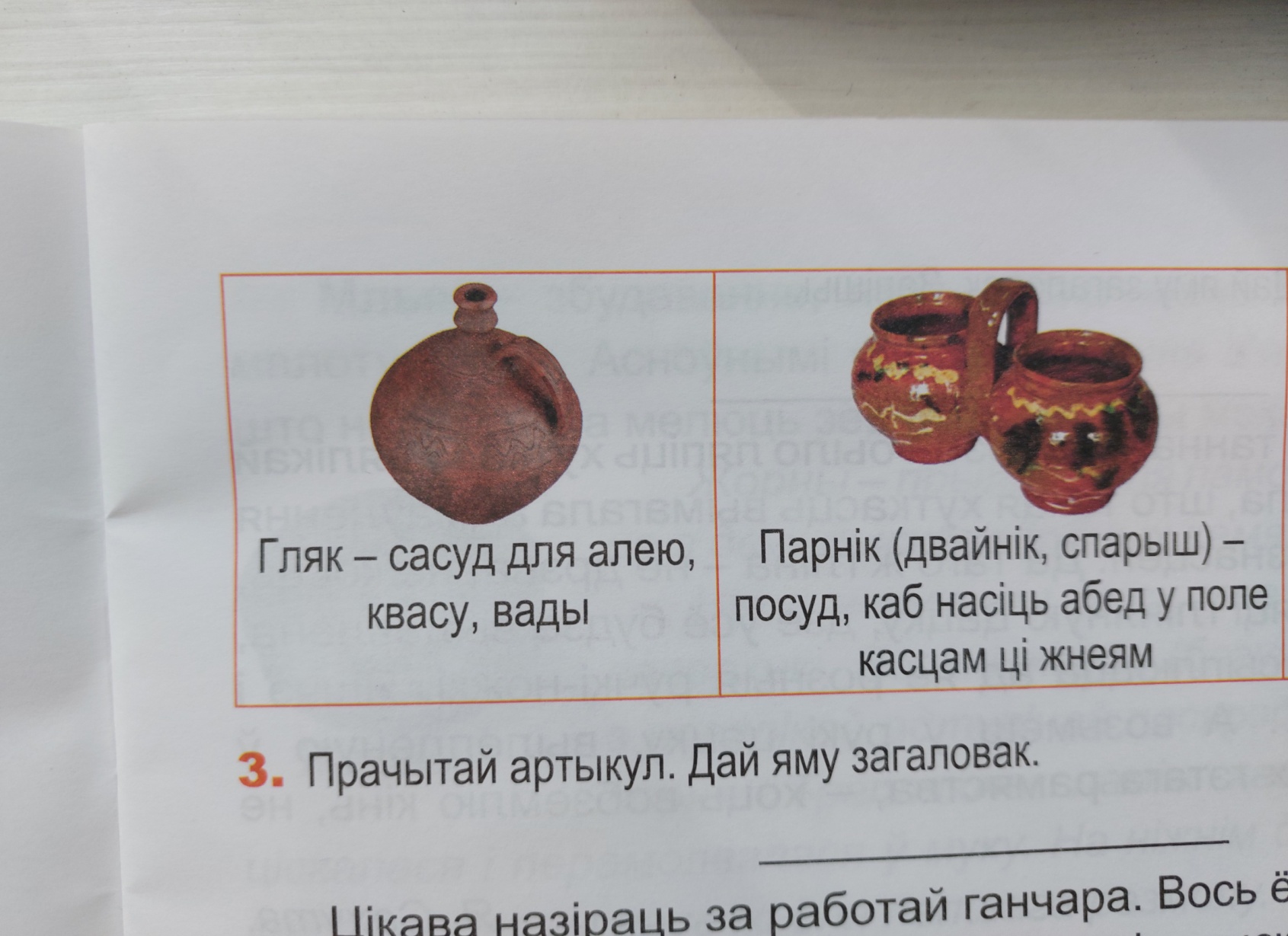 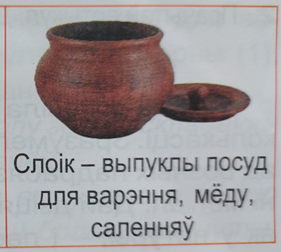 Фізкультхвілінка
Весела на рэчцы 
І траве, і кветцы,
І крылатым пташкам,
Мошкам і мурашкам, 
І крыклівым дзеткам,
Асабліва леткам:
У рачулцы купаюцца,
У пясочку валяюцца. 
                                      Я. Колас
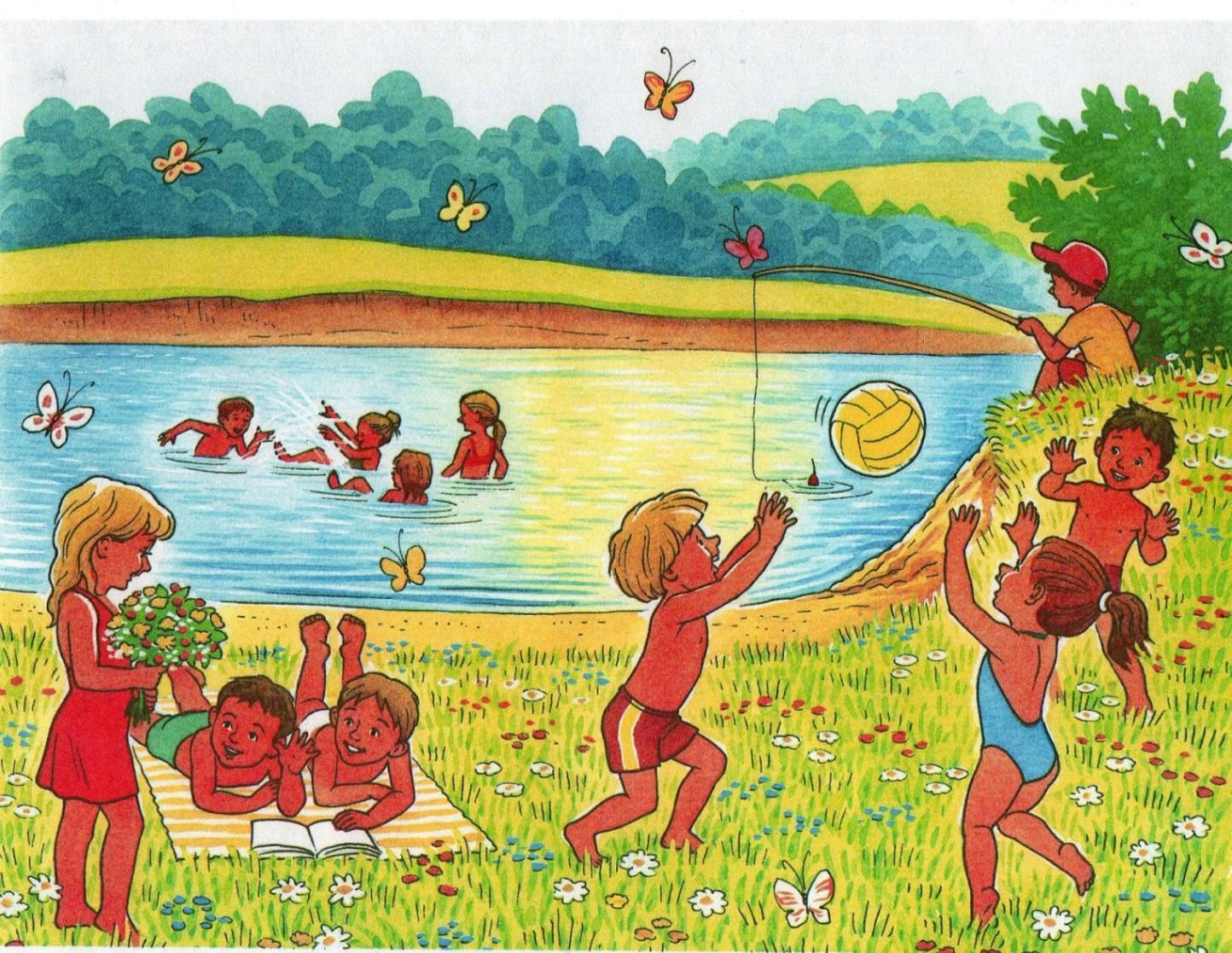 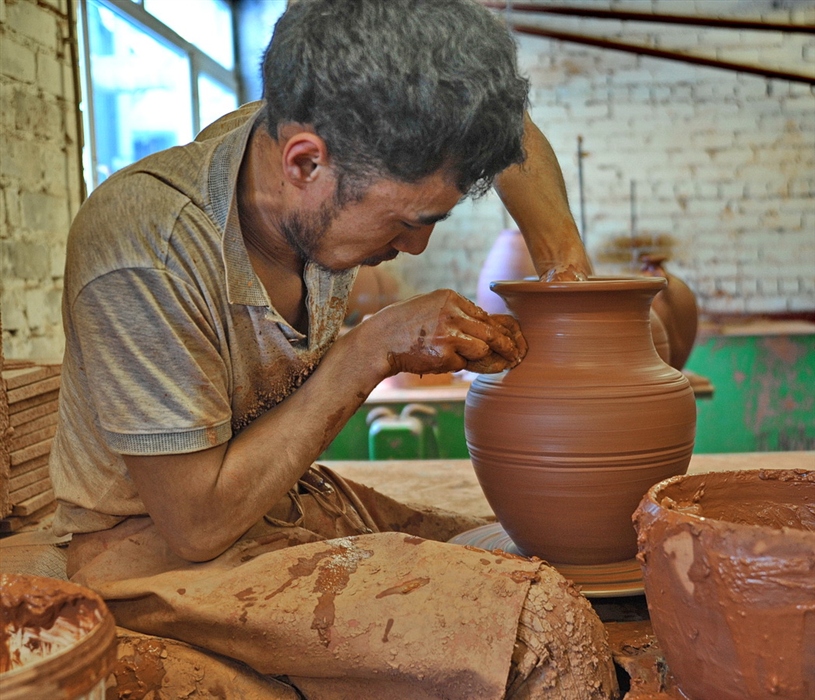 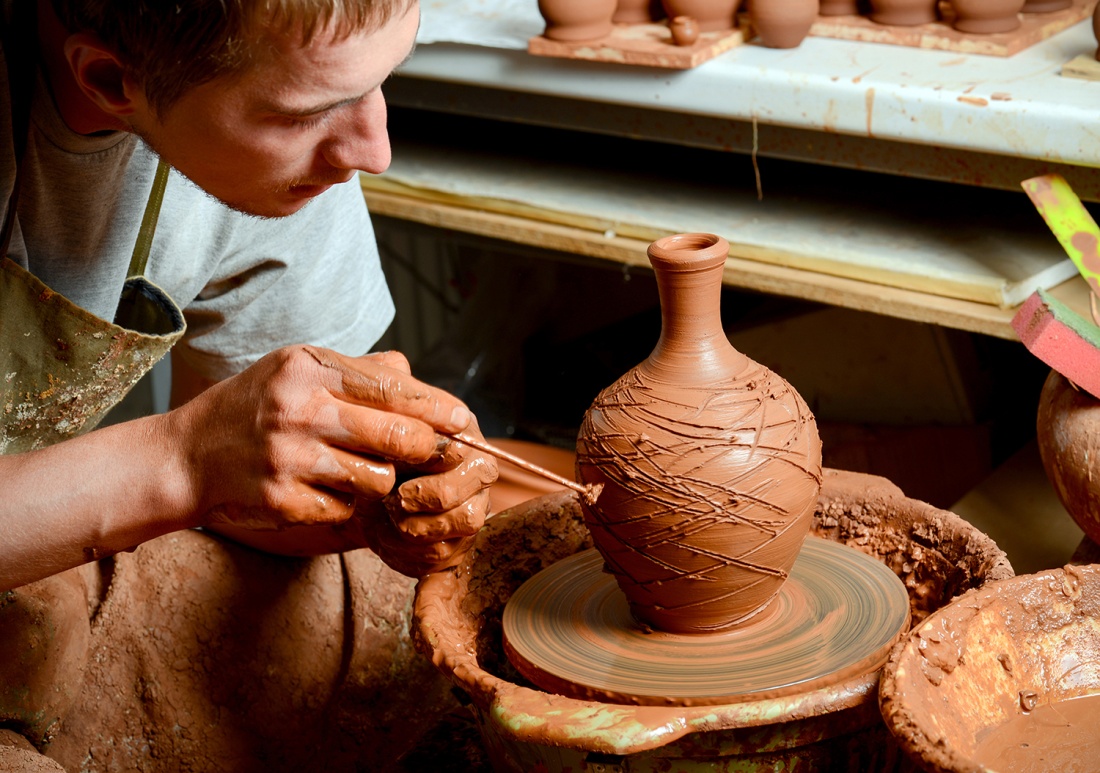 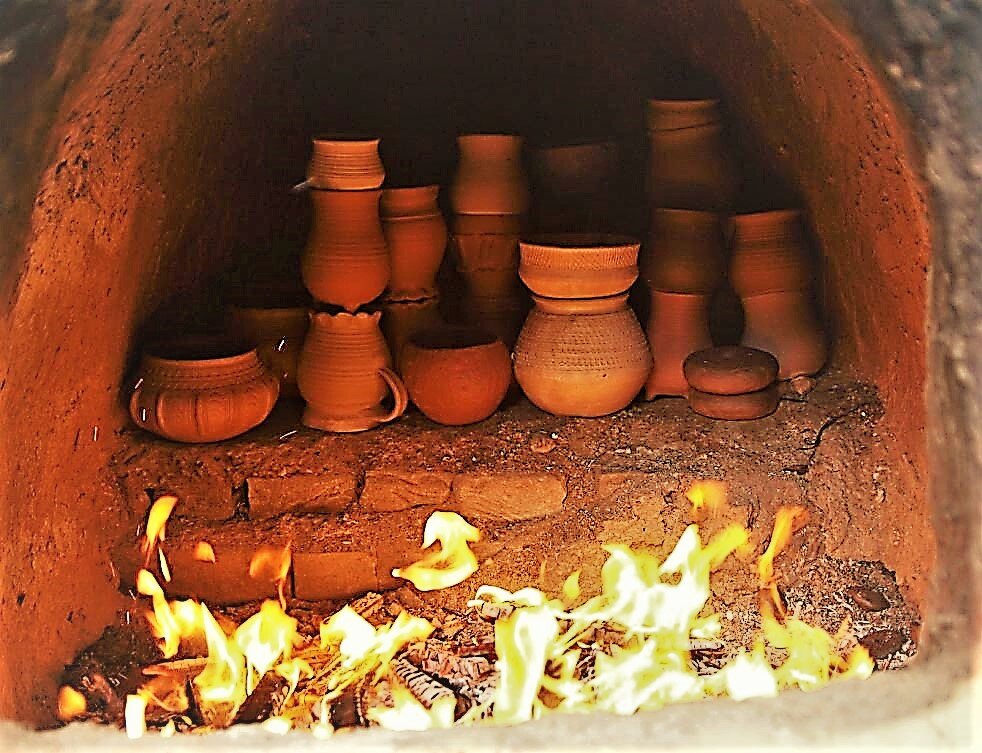 Раскажыце…
бярэ
   мацуе
     ракручвае
       датыкаецца
         круціць
           зразае
             ставіць
               закладвае
                 разводзіць
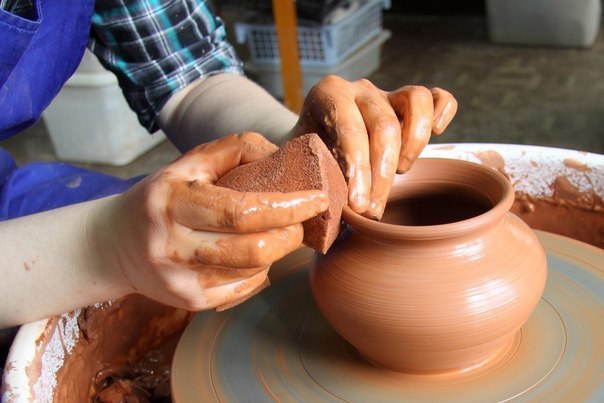 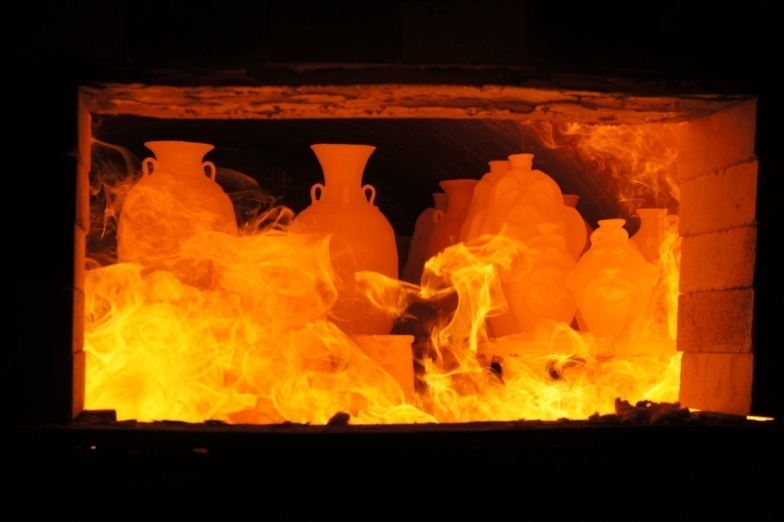 кялг
касім
кіолс
абзн
рёмакац
раніпк


(Гляк, міска, слоік, збан, макацёр, парнік.)
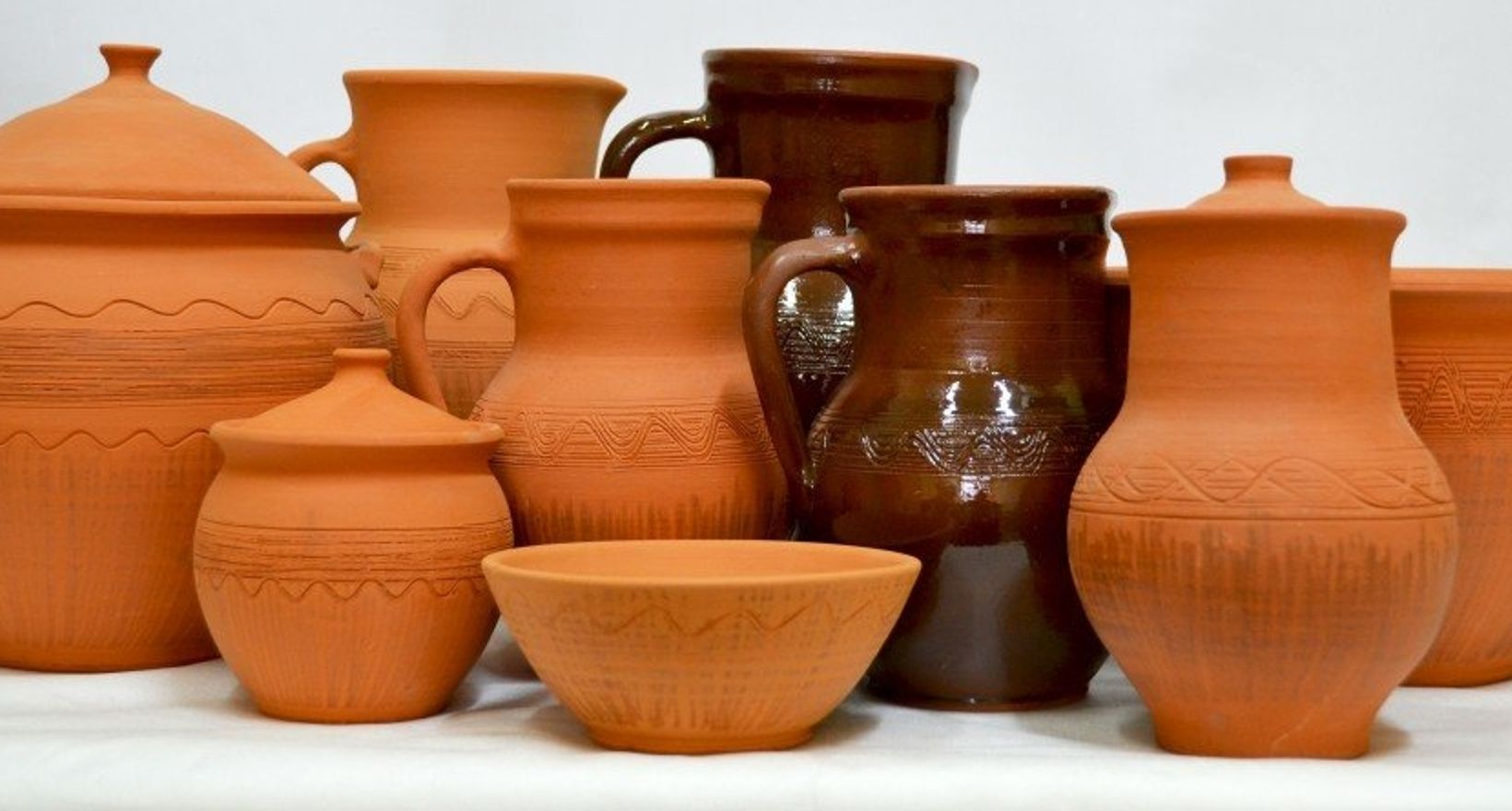 У чым  важнасць рамяства  ганчара  для старажытных  беларусаў?
Назавіце  новыя  словы з сённяшніх заняткаў.
Чаму  зараз  прафесія  ганчара не такая распаўсюджаная?
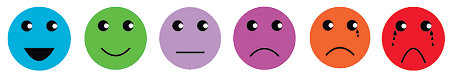 Спіс  выкарыстаных  крыніц
Асновы моўнай культуры: 3-і клас : планы-канспекты факультатыўных заняткаў для настаўнікаў устаноў агул. сярэд. адукацыі з беларус. і рус. мовамі навучання / Т. Ю. Аброськіна. — Мінск : Сэр-Віт, 2023. — 104 с.
Асновы моўнай культуры: 3-і клас: рабочы сшытак : дапаможнік па факультатыўных занятках для вучняў устаноў агул. сярэд. адукацыі з беларус. і рус. мовамі навучання / Т. Ю. Аброськіна. — Мінск : Сэр-Віт, 2023. — 72 с.
[Электронны рэсурс]. — Рэжым доступу: https://fs.znanio.ru/8c0997/a9/94/072726518a0add20e702041e443f4ef7e7.jpg. — Дата доступу: 11.08.2024.
[Электронны рэсурс]. — Рэжым доступу: https://grizly.club/uploads/posts/2023-01/1672932784_grizly-club-p-tekstura-glinyanogo-gorshka-47.jpg. — Дата доступу: 12.08.2024.
[Электронны рэсурс]. — Рэжым доступу: http://showbell.ru/blog/wp-content/uploads/2010/08/31.jpg. — Дата доступу: 12.08.2024.
[Электронны рэсурс]. — Рэжым доступу: https://znayka.moy.su/Nar_skazki/Rus_skazki/Rus-04-G/gorshechnik.jpg. — Дата доступу: 12.08.2024.
[Электронны рэсурс]. — Рэжым доступу: https://avatars.mds.yandex.net/i?id=3faf113fae7dbf1af514a640b7c13419_l-5253166-images-thumbs&n=13 . — Дата доступу: 12.08.2024.
[Электронны рэсурс]. — Рэжым доступу: https://photos.lifeisphoto.ru/153/0/1532652.jpg. — Дата доступу: 12.08.2024.
[Электронны рэсурс]. — Рэжым доступу: https://73online.ru/pic/upld_64003.jpg . — Дата доступу: 12.08.2024.
[Электронны рэсурс]. — Рэжым доступу: https://mebpilot.ru/800/600/http/gonchar24.ru/wp-content/uploads/2021/11/scale_1200.jpg . — Дата доступу: 12.08.2024.
[Электронны рэсурс]. — Рэжым доступу: https://api.vmuzey.com/static/event/E145118618308/0e43d6cfeb7e9cee-w820-h440.jpg . — Дата доступу: 12.08.2024.
[Электронны рэсурс]. — Рэжым доступу: https://i10.fotocdn.net/s204/5ce6f327be54fc6d/public_pin_l/2285276090.jpg. — Дата доступу: 12.08.2024.
[Электронны рэсурс]. — Рэжым доступу: https://gorlonosik.ru/wp-content/uploads/2023/10/sa-9-scaled.jpg. — Дата доступу: 12.08.2024.
[Электронны рэсурс]. — Рэжым доступу: https://prv3.lori-images.net/kollazh-izgotovlenie-glinyanoi-vazy-na-goncharnom-0004189611-preview.jpg . — Дата доступу: 12.08.2024.
[Электронны рэсурс]. — Рэжым доступу: https://bel.cultreg.ru/uploads/2690b73fa26648a7e75bca5c8829dbf6.jpeg. — Дата доступу: 12.08.2024.